Menù
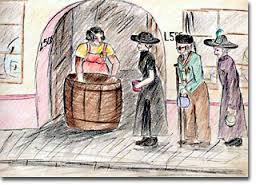 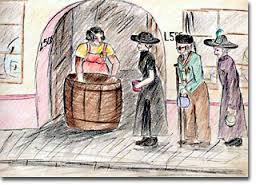 Regala ciò che non haiOccupati dei guai,dei problemi del tuo prossimo.Prenditi a cuore gli affannile esigenze di chi ti sta vicinoRegala agli altri la luce che non hai,la forza che non possiedi,la speranza che senti vacillare in te,la fiducia di cui sei privo.Illuminali dal tuo buioArricchiscili con la tua povertà.Regala un sorrisoquando hai voglia di piangere.Produci serenitàdalla tempesta che hai dentro"Ecco, quello che non ho, te lo dò".Questo è il tuo paradossoTi accorgerai che la gioiaa poco a poco entrerà in te,invaderà il tuo essere,diventerà veramente tuanella misura in cuil'avrai regalata agli altri.
Antipasti
Affettati vari e verdure sottolio/aceti
Primi
Trippa
Pasta al sugo
Secondi Piatti
Polenta con Spezzatino e Funghi
Dolce
Torte delle volontarie
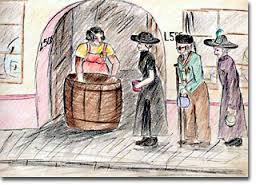 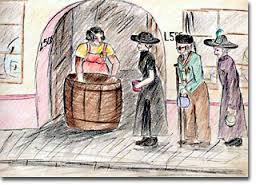 Vinio,  Acqua e Caffe
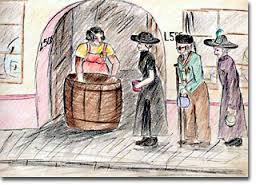 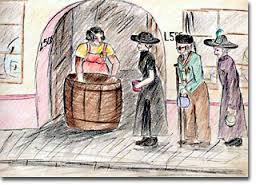 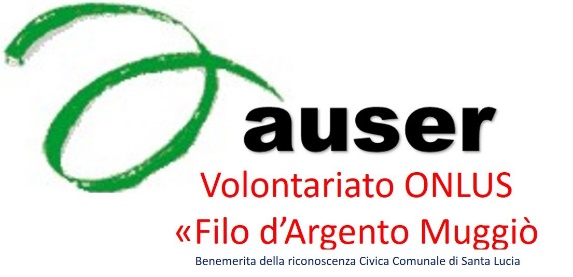 I volontari e volontarie
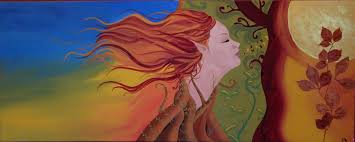 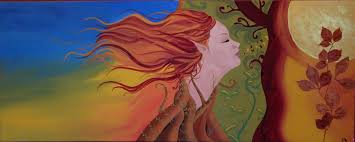 AUGURANO
BUON APPETITO
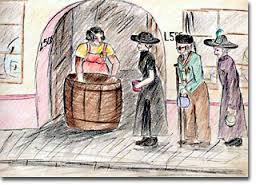 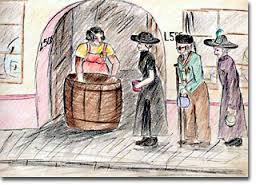